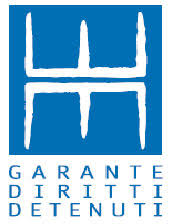 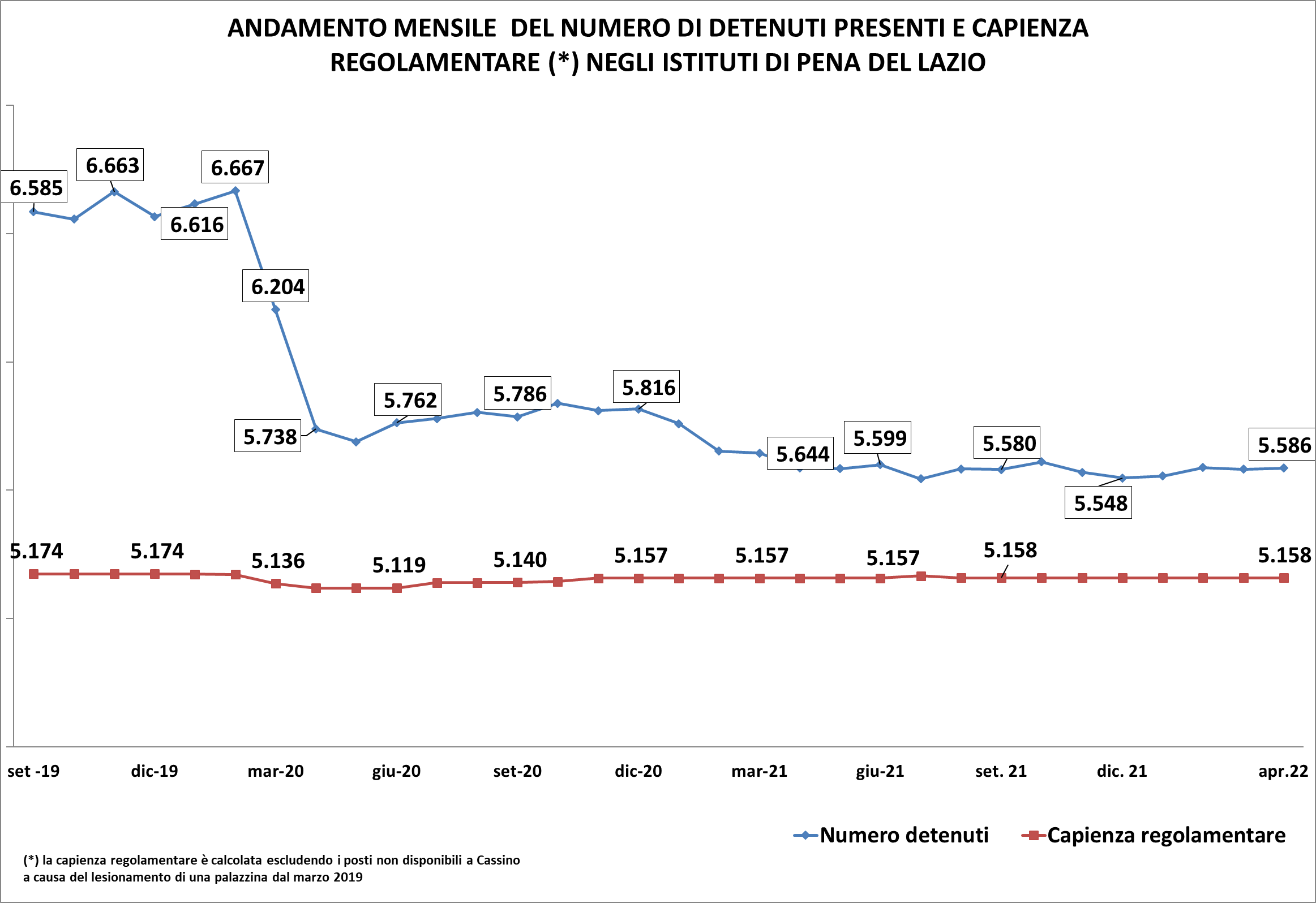 Fonte: elaborazioni di dati DAP
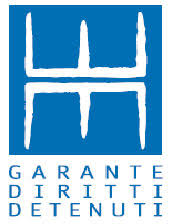 Numero di persone detenute negli Istituti di Pena in Italia 
da gennaio 2021 a aprile 2022
Fonte: elaborazioni di dati DAP
Dettaglio dei detenuti presenti negli istituti di pena del Lazio al 30/04/2022
(*) i posti effettivamente disponibili degli istituti del Lazio sono calcolati in base all’ultimo aggiornamento disponibile delle schede di trasparenza degli istituti consultabili sul sito del Ministero della Giustizia
Fonte: elaborazioni di dati DAP
Tasso di affollamento negli istituti di pena del Lazio calcolato sul totale dei posti effettivamente disponibili al 30 aprile 2022
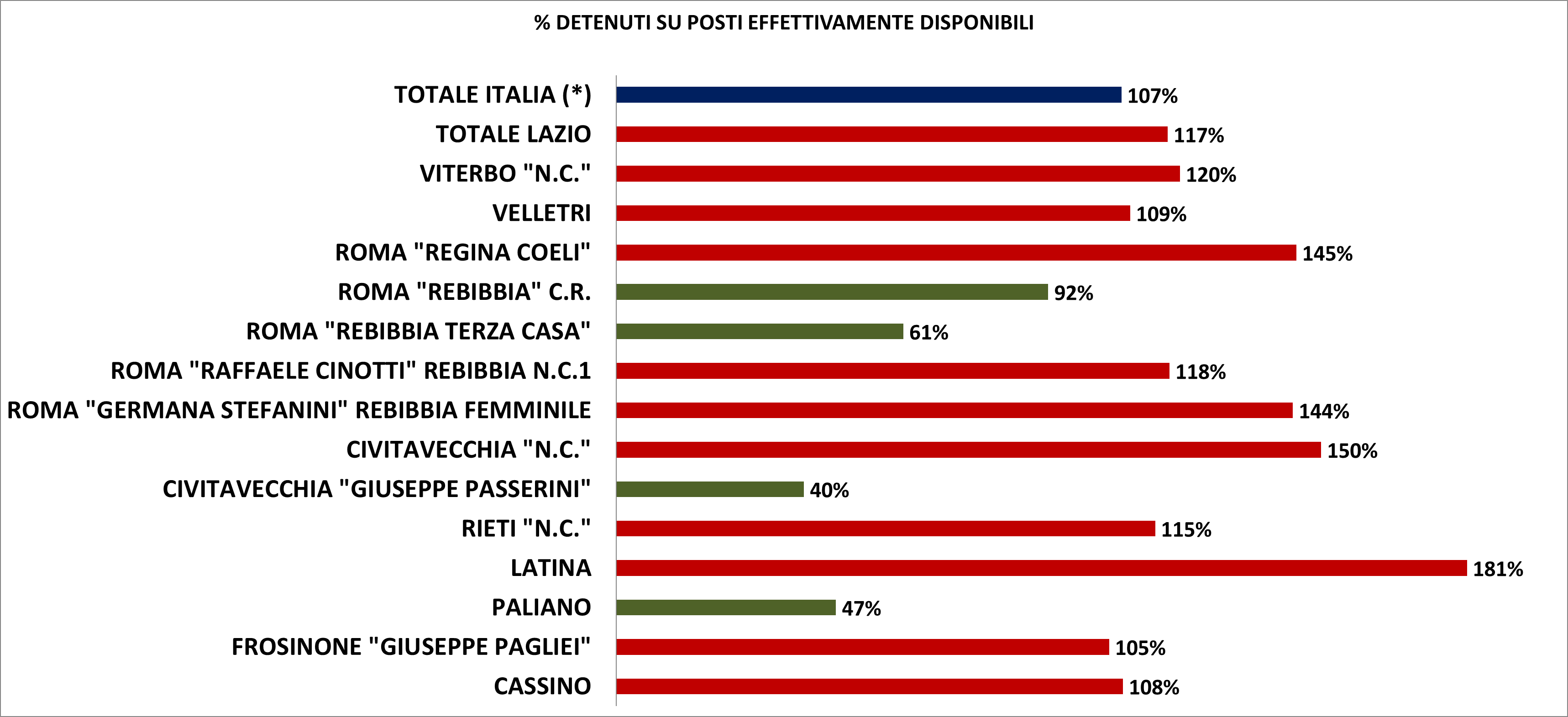 (*) i posti effettivamente disponibili degli istituti del Lazio sono calcolati in base all’ultimo aggiornamento disponibile delle schede di trasparenza degli istituti consultabili sul sito del Ministero della Giustizia
(**) il tasso di affollamento in Italia è calcolato in base alla capienza regolamentare dichiarata dal DAP
Fonte: elaborazioni di dati DAP
Tasso affollamento per regione e numero di detenuti presenti negli Istituti di pena d’Italia al 30 aprile 2022
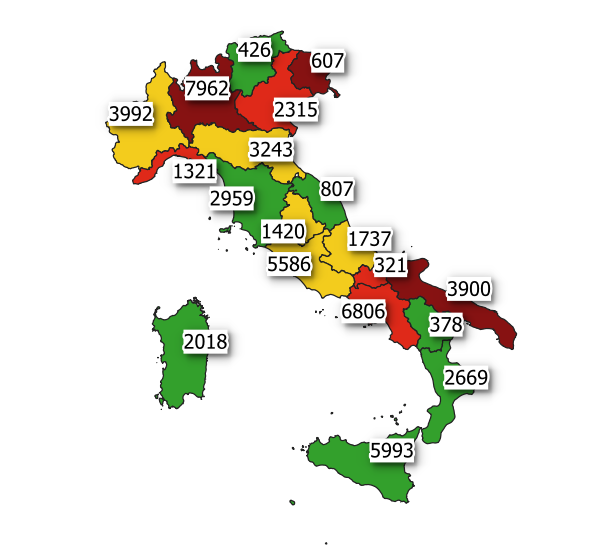 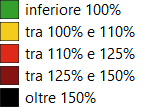 Fonte: elaborazioni di dati DAP
Fonte: elaborazioni di dati DAP
Detenuti per Posizione Giuridica  In Italia e nel Lazio al 30 aprile 2022
Fonte: elaborazioni di dati DAP
Percentuali di detenuti in attesa di primo giudizio in Italia e nel Lazio da dicembre 2019 ad aprile 2022
Fonte: elaborazioni di dati DAP
Detenuti per Nazionalità In Italia e nel Lazio al 30 aprile 2022
Fonte: elaborazioni di dati DAP
Detenuti per Genere in Italia e nel Lazio al 30 aprile 2022
Fonte: elaborazioni di dati DAP